Do Now for Monday, August 22
Match the item to the correct factor
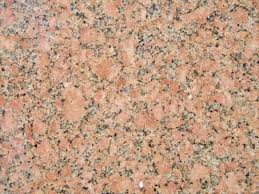 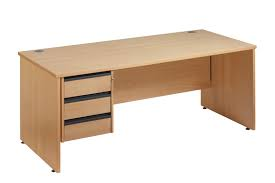 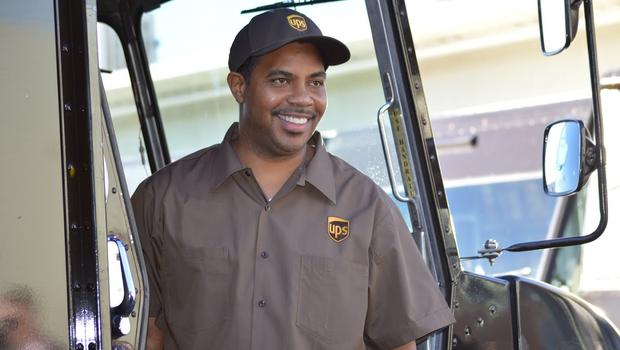 CAPITAL

LABOR

LAND
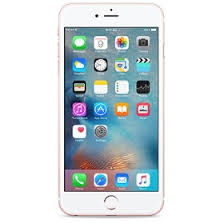 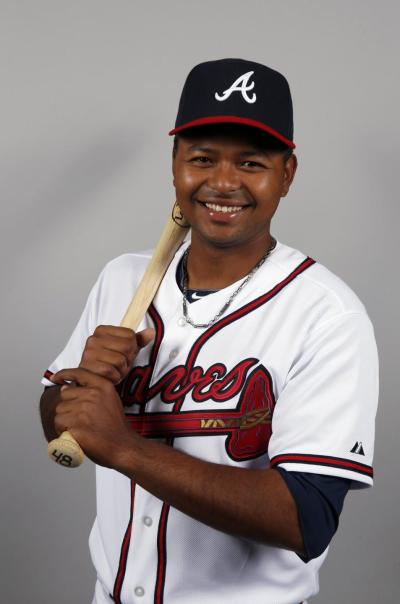 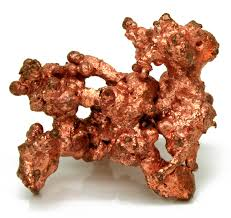 Do Now for Tuesday, August 23
List the two different types of capital.
Do Now for HUMPday, August 24
Make a list of 4 things that are factors of production. Put them in the right place!
Do Now for Thursday, August 25
What does it mean to ALLOCATE something?
Do Now for TGIFday, August 26
List three different ways (forms) of allocation.